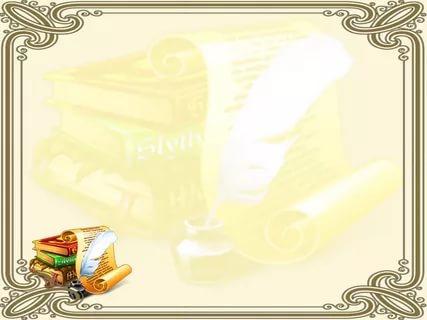 МУНИЦИПАЛЬНОЕ БЮДЖЕТНОЕ ДОШКОЛЬНОЕ ОБРАЗОВАТЕЛЬНОЕ УЧРЕЖДЕНИЕ ДЕТСКИЙ САД №12МУНИЦИПАЛЬНОГО ОБРАЗОВАНИЯ  УСТЬ-ЛАБИНСКИЙ РАЙОН
ПРЕЗЕНТАЦИЯ К ПРОЕКТУ ПО ТЕМЕ:
Лучшая практика работы образовательных организаций по организации работы с родителями
«Досуговые формы взаимодействия с родителями ДОУ»
Руководитель проекта: 
Воспитатель МБДОУ №12 
Каширина Н.И.
Инновация (англ. innovation) - это внедренное новшество, обеспечивающее качественный рост эффективности.
Составляющие инновационных форм:
1. активная позиция родителей, партнерство с педагогами;
2. инициативность в процессе сотрудничества и побуждения к действиям; 
3. применение в семейной среде.
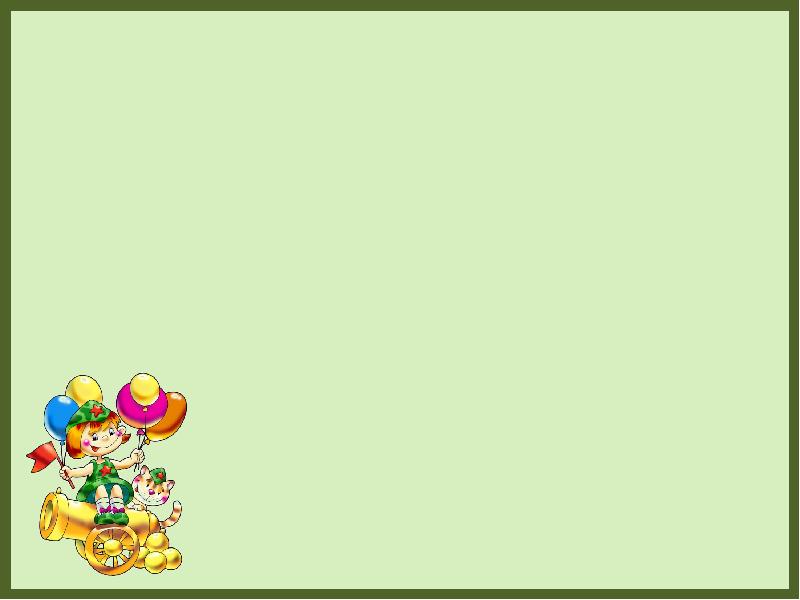 Семья и детский сад –
два воспитательных феномена,  каждый из которых по-своему дает ребенку социальный опыт.
Но только в сочетании друг с другом они  создают оптимальные условия для
вхождения маленького человека в  большой мир.
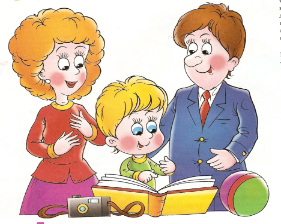 Направления работы
Наглядно-информационная форма работы с родителями
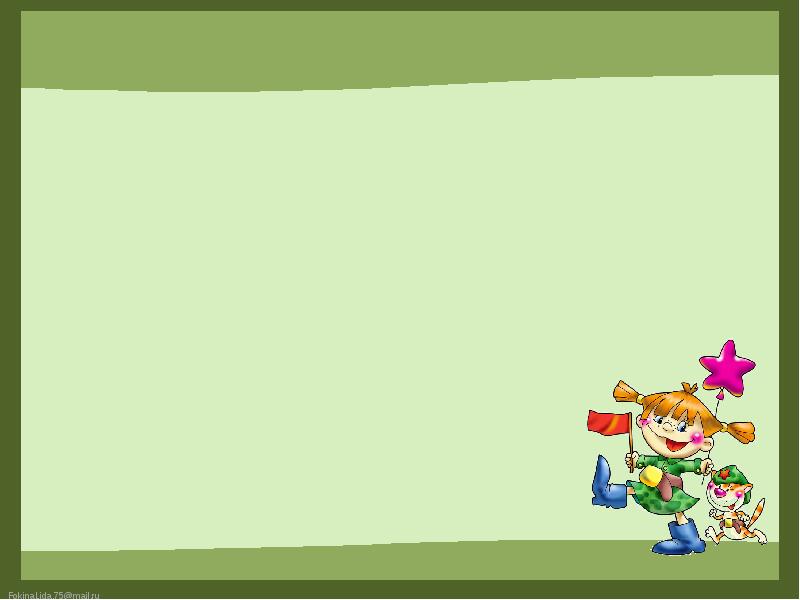 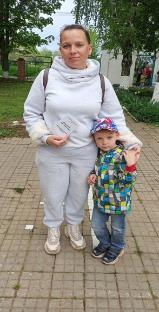 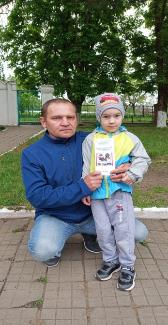 Участие в выставках
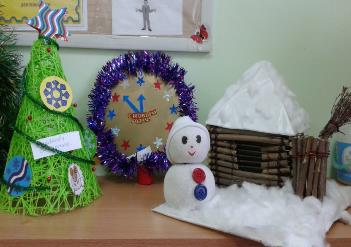 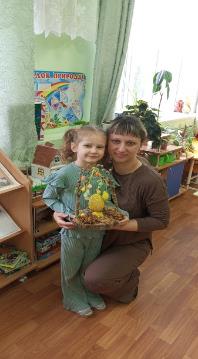 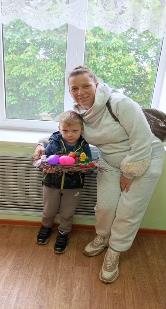 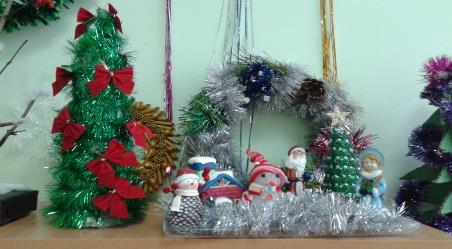 Участие в интернет викторинах и конкурсах детского творчества
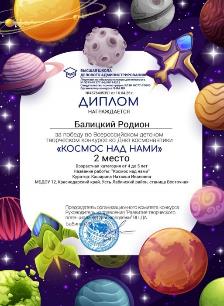 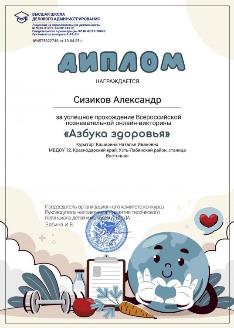 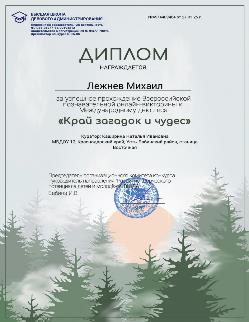 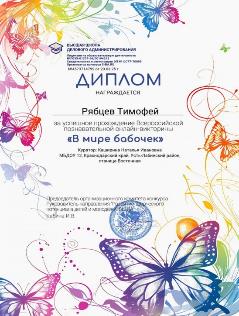 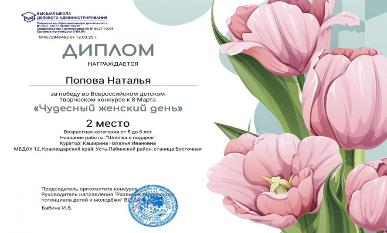 [Speaker Notes: Участие в интернет викторинах и конкурсах детского творчества]
Участие в районном конкурсе «ЭКОмода»
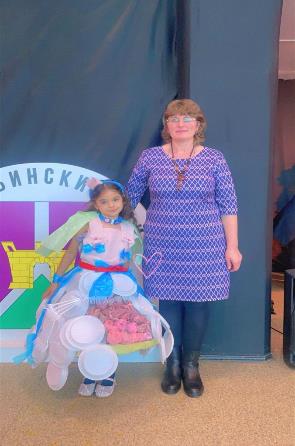 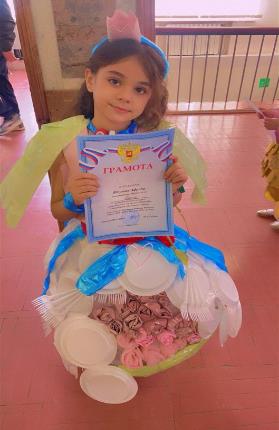 Юсупова Африна
Номинация  «В гостях у сказки» костюм «Золушка»
Призер
[Speaker Notes: Нерсесян Назели лауреат  конкурса «Я Исследователь» проект «Эта удивительная соль»]
Совместные мероприятия
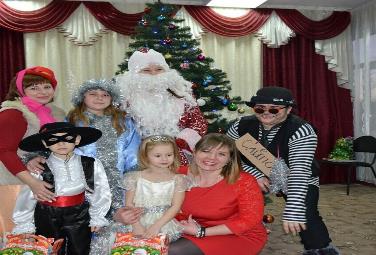 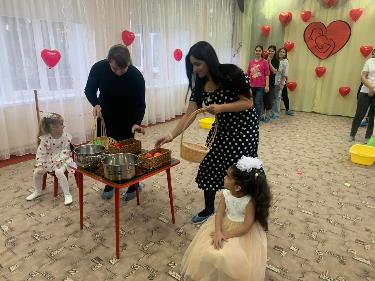 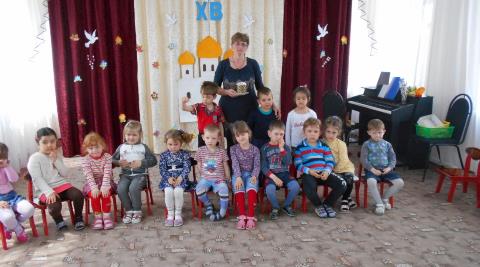 «День Матери»
«Пасха»
Совместные мероприятия
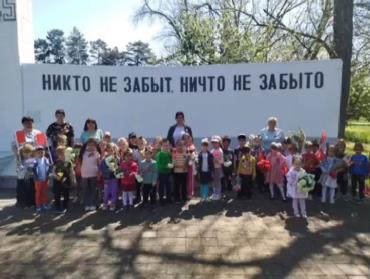 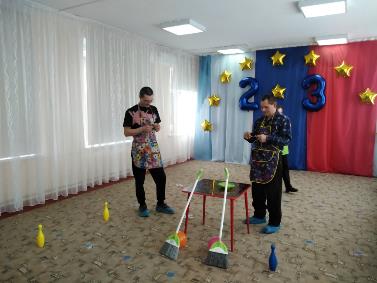 «23 февраля»
«День Победы»
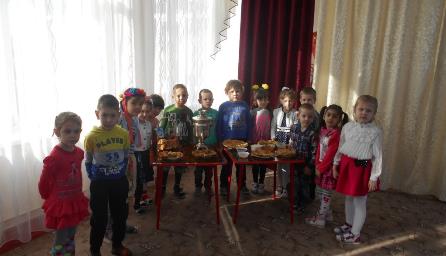 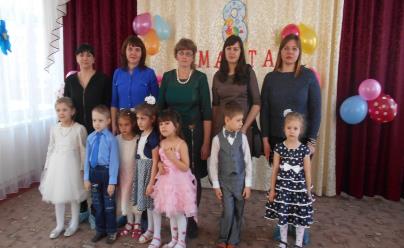 «8 Марта»
«Масленица»
[Speaker Notes: «Масленица»]
Родительские собрания
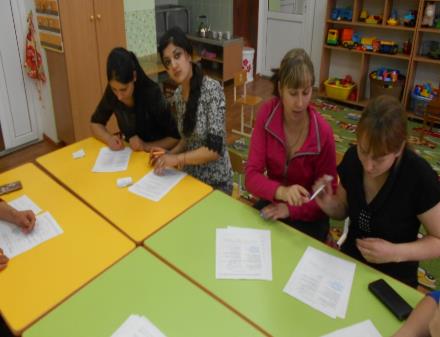